Concussion Blood Biomarkers
Leyen Vu, DO
Sept. 8th, 2018
WSU Cougar Health Services
WSU Athletics Team Physician
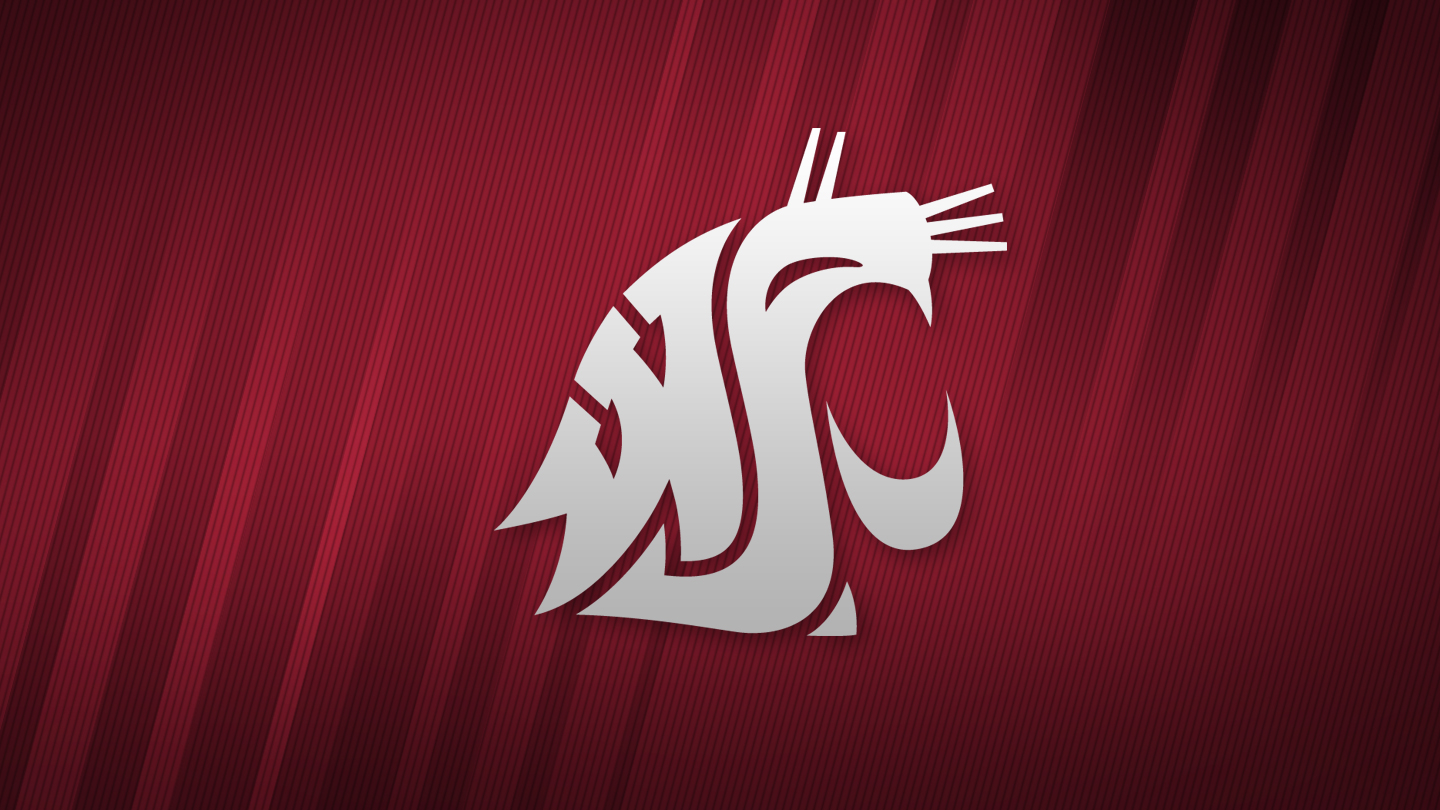 Objectives
Need for objective measures for concussion
Identify characteristics of ideal serum biomarkers for concussion
Review pathophysiology of concussion as it relates to the role of serum biomarkers
Outline current biomarkers being studied and clinical applications.
Identify challenges with current research
Future direction of biomarkers
Introduction- Definition of mTBI/Concussion
Mild traumatic brain injury (mTBI) a.k.a concussion affects millions of people annually and is difficult to diagnose
Clinical diagnosis - vague
Lack of consensus diagnosis: 
American Academy of Neurologic Surgeons (AANS): Concussion is a clinical syndrome characterized by immediate and transient alteration in brain function, including alteration of mental status and level of consciousness, resulting from mechanical force or trauma.
American Medical Society of Sports Medicine  (AMSSM): Concussion is a  traumatically induced transient disturbance of brain function and involves a complex pathophysiological process
GCS 13-15
LOC <30 min
Introduction- Why Study Concussion Biomarkers?
Need for objective, quantifiable measures  that would aid in concussion: 
Diagnosis of concussion
Determine severity of concussion and predict presence of intracranial lesions
Prognosis
Predict which patients at risk for postconcussive syndrome (PCS)
Return to play assessments
Need for objective measure of recovery
Elucidate mTBI pathophysiology
Ideal Biomarkers for Brain Injury
The ideal biomarker: 
Present in high quantities and specific to the brain
Released after brain injury
Concentration is correlated with severity of injury
Clinically relevant
Measured non-invasively, accessible
E.g. serum or urine, CSF
Panel of multiple biomarkers would have a greater sensitivity and specificity than any single biomarker alone (Jeter, 2013; Marion, 2011; Yokobori, 2013). 
E.g. CK, CK-MB & troponin for acute myocardial infarction
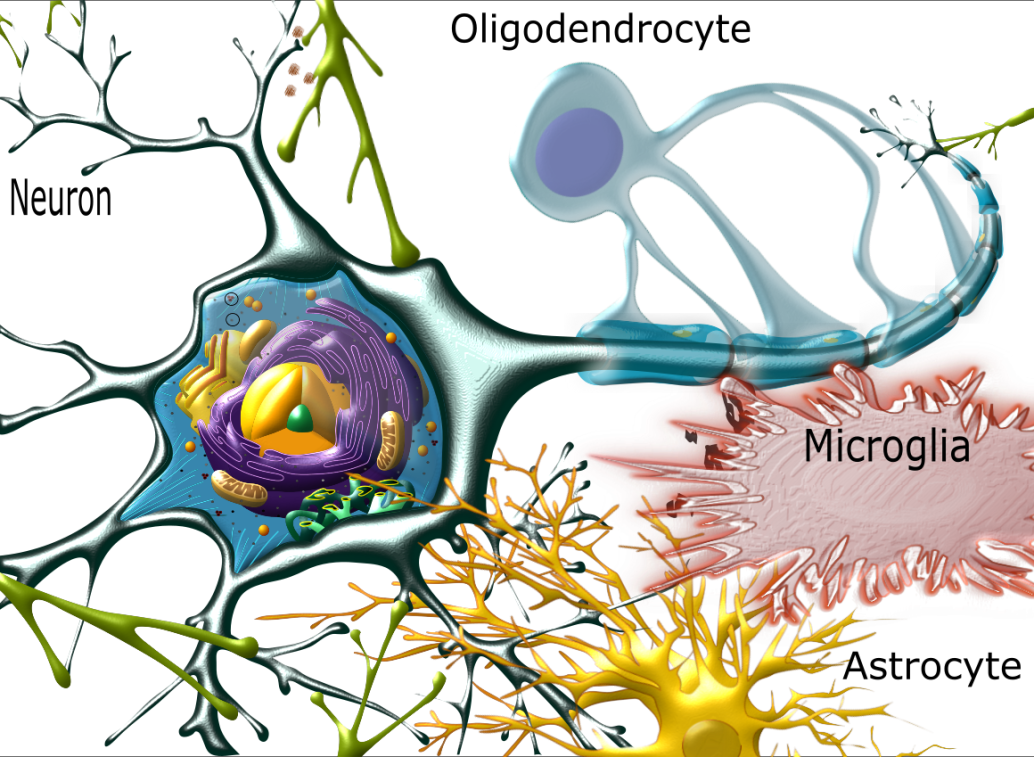 Pathophysiology and Timing of Biomarkers
Pathophysiology of Concussion
Acute injury
Axon stretching and diffuse axonal injury (DAI)
Causes membrane excitotoxicity
Protein Release
Cellular membranes become porous
Leakage of cellular proteins into CSF and blood
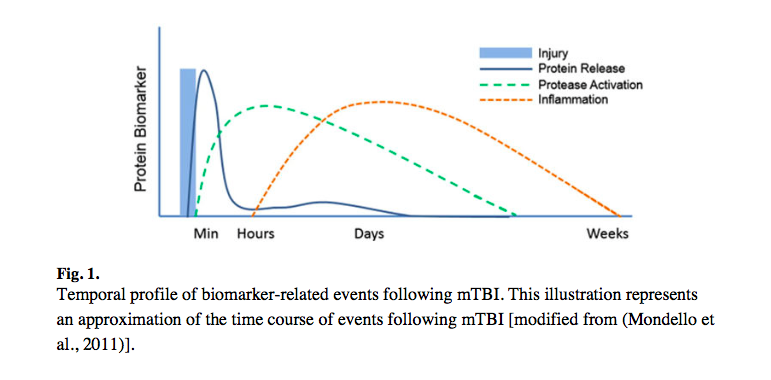 Kulbe, J. Current Status of Fluid Biomarkers for Mild Traumatic Brain Injury. Exp Neurol. 2016 January; 275 (03): 334-352
Pathophysiology and Timing of Biomarkers
Release of  Proteases
Rise of released proteins induces activation of proteases
Inflammatory response
Microglia proliferate, migrate to area of injury and release pro-inflammatory cytokines (Kreutzber, 1996)
Timing of injury process impacts appropriate biomarker
Representation of distinct phases of injury and recovery
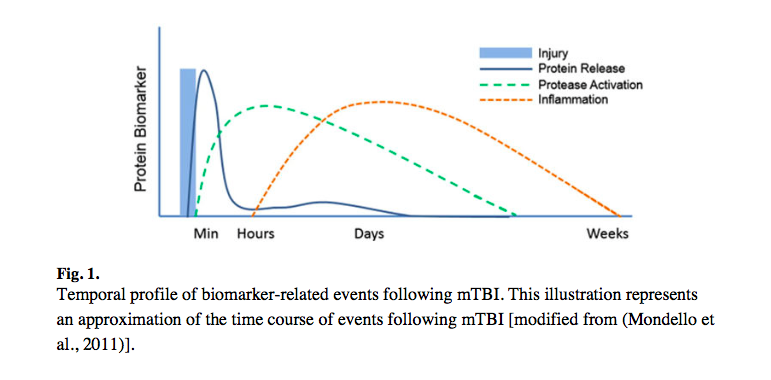 Types of Biomarkers
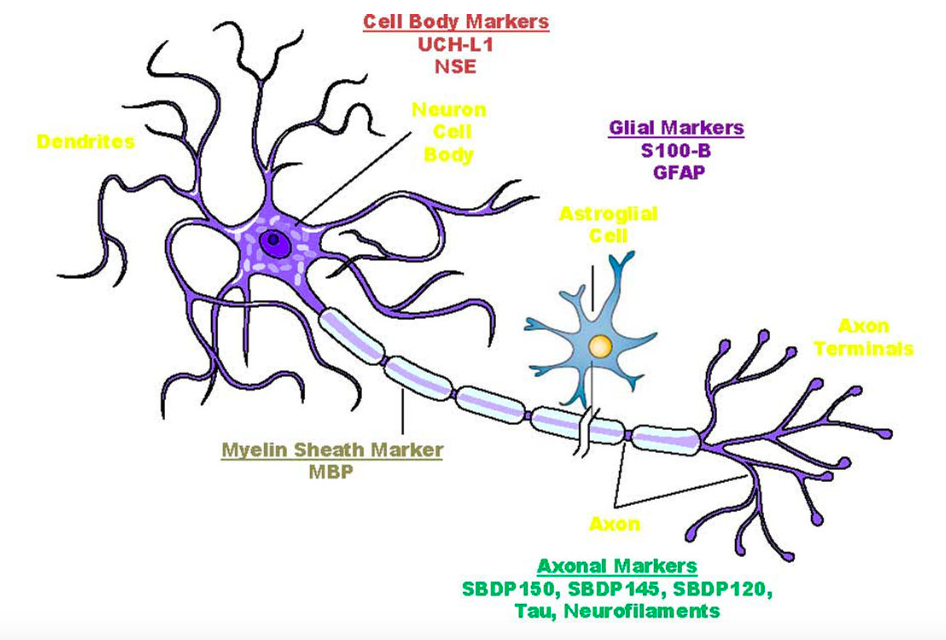 Astroglia
S100B
Glial Fibrillary Acidic Protein
Neurons
Neuron Specific Enolase
Ubiquitin C-Terminal Hydrolase- L1
Oligodendrocytes
Mylelin Basic Protein
Neuronal cytoskeletal proteins
Tau
Inflammatory Cytokines
Metabolites
Oxidized lipids
Papa, L. Potential Blood-based Biomarkers in Concussion. Sports Med Arthrosc. 2016. Sept 24(3): 108-115.
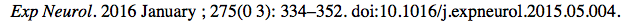 S100B
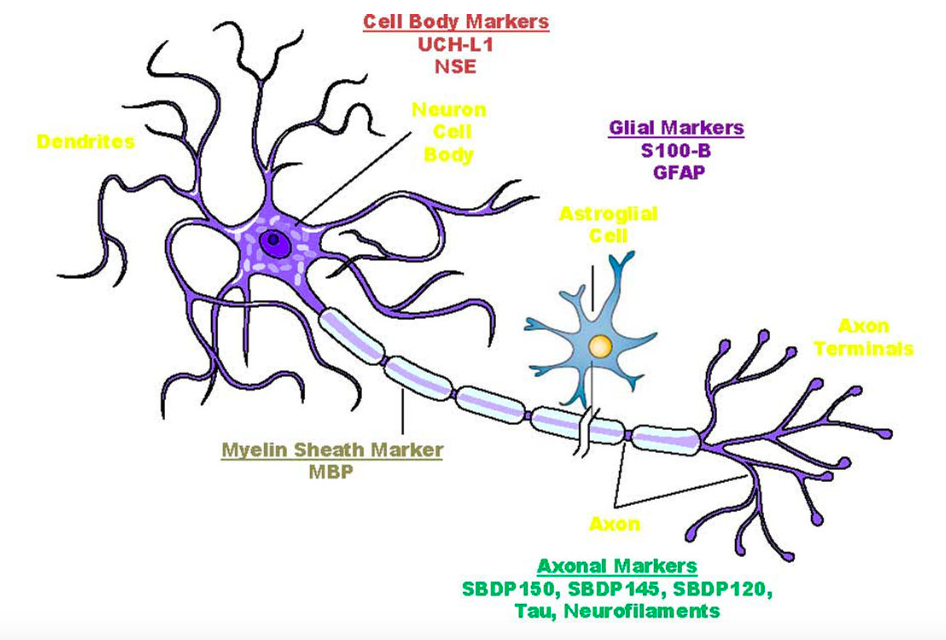 Abundant in astrocyte cells
Calcium binding protein 
Marker for astrocyte injury
Not specific to the brain
Found in multiple organs (e.g. abdominal and cardiac organs)
S100B levels peak at one hour
Most extensively studied serum biomarker 
Over 300 studies to date
S100B
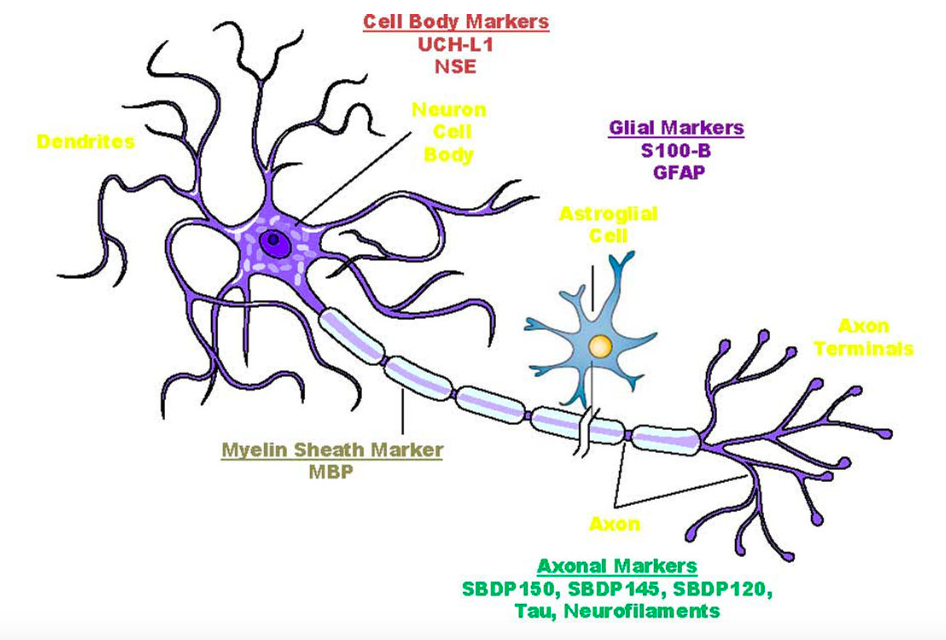 Clinical value is controversial

Multiple studies correlate S100B values and CT abnormalities in adults and children (Papa, 2015 & Heidari, 2015)
Several studies found increased serum levels of S100β in the absence of head injury 
soccer players 
marathon runners
individuals participating in vigorous exercise.
S100B
Clinical Use: 
Maybe useful to evaluate intracranial bleed
Implemented in clinical practice in Scandanavia
Pt. with mTBI (GCS 14-15) with no risk factors
S100B level <0.1 microgram measured 6 hours after injury
May be discharged WITHOUT CT scan (Unden, 2013)
Does not appear to have role in diagnosis of concussion
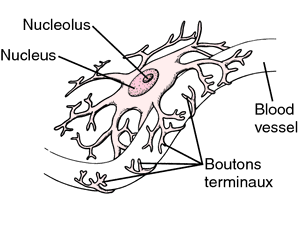 S100B
Limitations: 
Not FDA approved in US
Conflicting data regarding elevated S100B levels and prolonged recovery
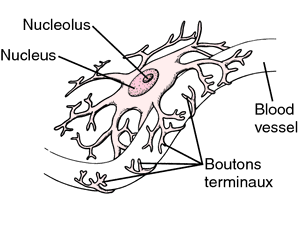 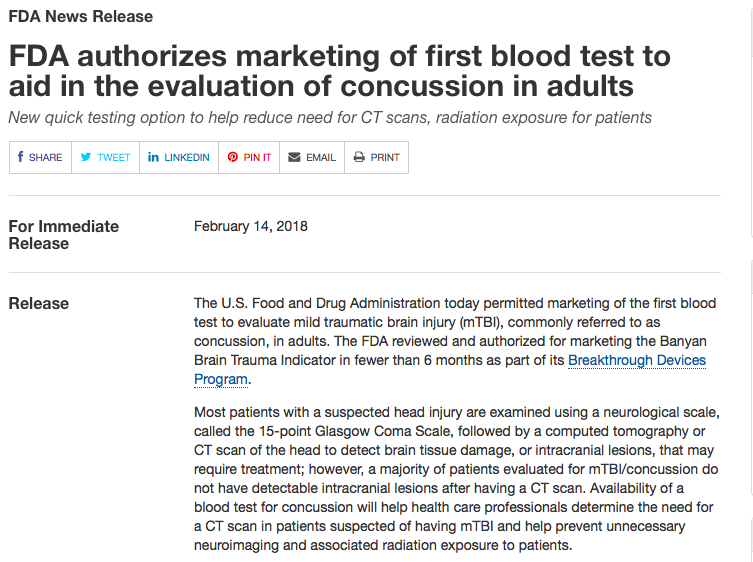 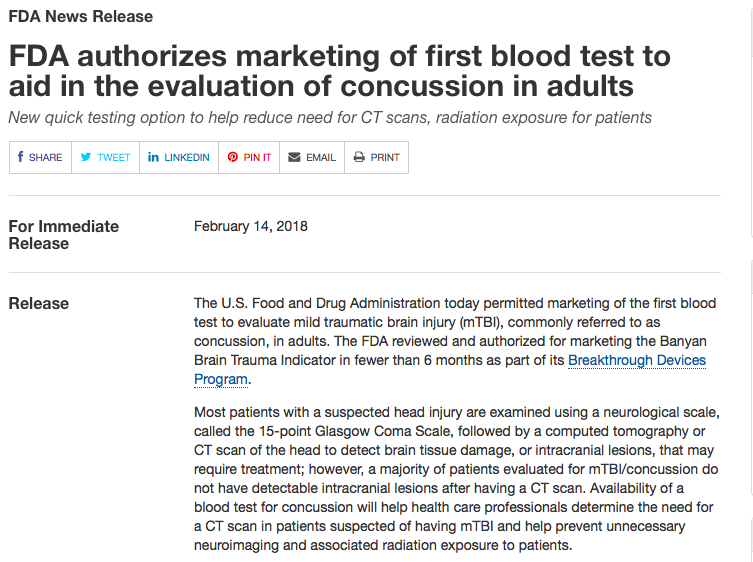 Approved February 2018
Banyan Brain Trauma Indicator
2 serum biomarkers
Glial Fibrillary Acidic Protein (GFAP)
Ubiquitin C-Terminal Hydrolase- 1 (UCH-L1)
Glial Fibrillary Acidic Protein (GFAP)
Protein associated with astrocyte cytoskeleton
Specific to nervous system
Released into blood one hour after concussion, remains elevated days after injury (Papa, 2014)
GFAP and breakdown products may represent a more sensitive marker than S100B for identifying intracranial lesions (Kulbe, 2016)
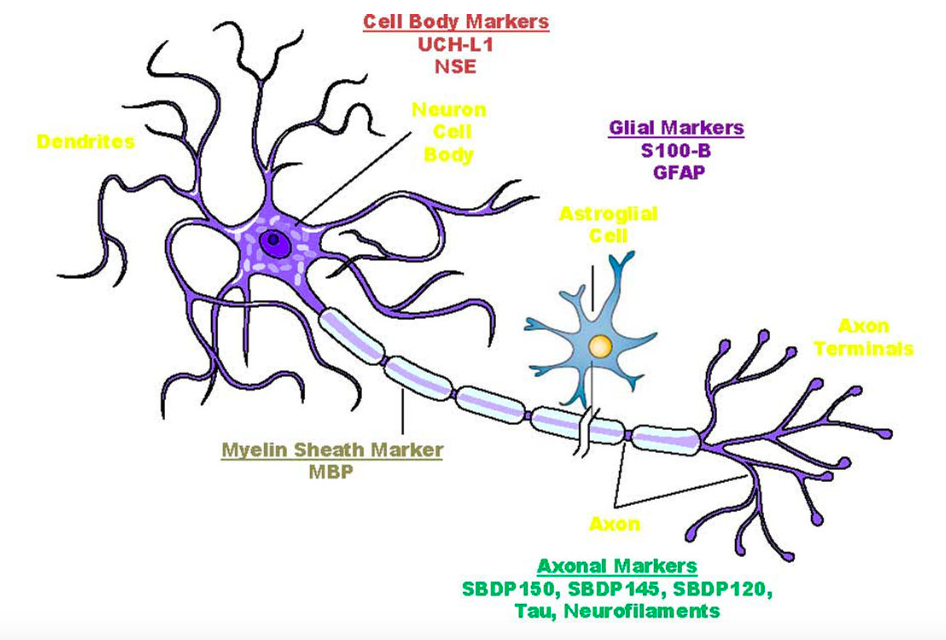 Glial Fibrillary Acidic Protein (GFAP)
Literature:
Serum GFAP levels able to detect intracranial lesions on CT with a sensitivity of 94%–100% mTBI.  
GFAP out-performs S100β in detecting CT lesions in the setting of multiple trauma when extracranial fractures are present.
GFAP predicts need for neurosurgical intervention in patients with mTBI
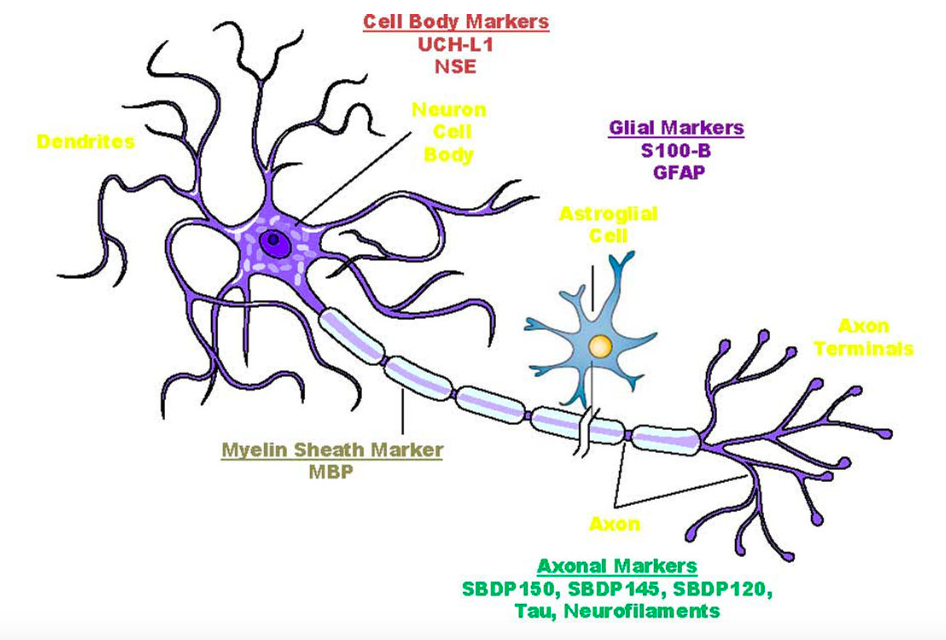 Papa, L. Potential Blood-based Biomarkers in Concussion. Sports Med Arthrosc. 2016. Sept 24(3): 108-115.
Ubiquitin C-Terminal Hydrolase-1 (UCH-L1)
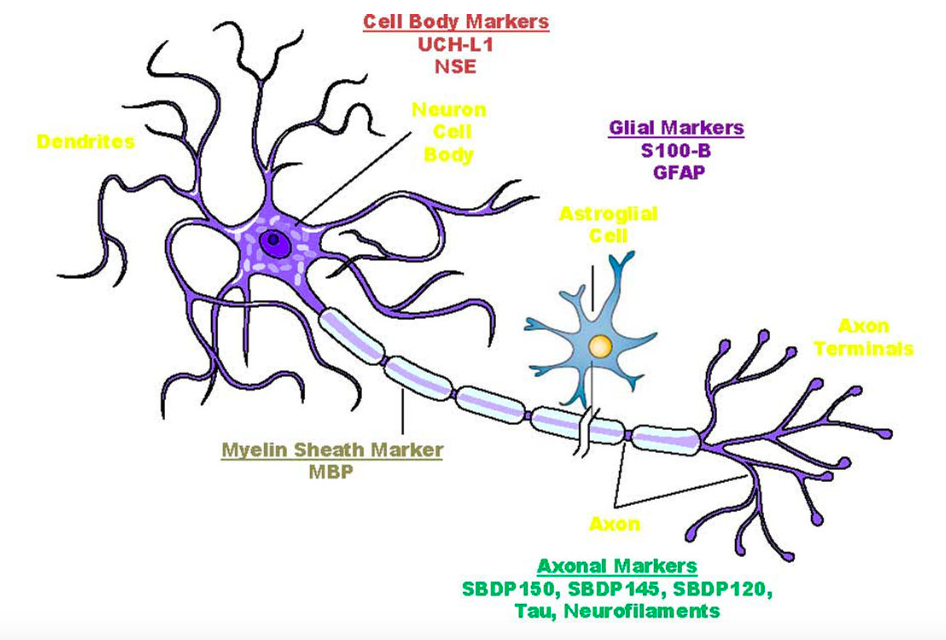 Specific protein to neurons
Removes degraded proteins from damaged neurons
UCHL1 is elevated in CSF and detectable early after injury and remains elevated for at least one 1 week
Papa, L. Potential Blood-based Biomarkers in Concussion. Sports Med Arthrosc. 2016. Sept 24(3): 108-115.
Ubiquitin C-Terminal Hydrolase-1 (UCH-L1)
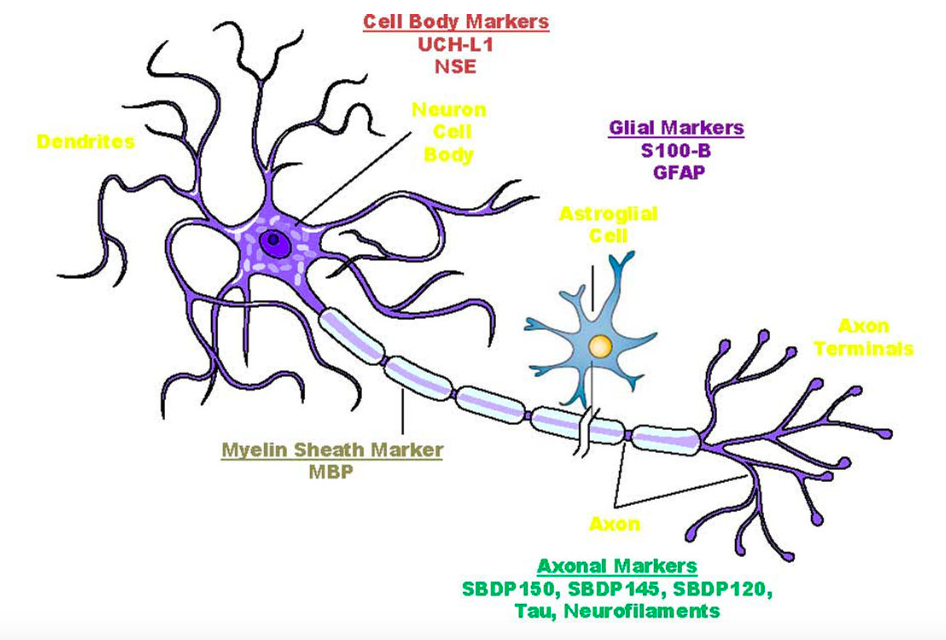 Literature: 
Multiple studies have shown serum UCH-L1 levels to be significantly higher in those with intracranial lesions on CT 
UCH-L1 levels much higher in those eventually requiring a neurosurgical intervention.
Papa, L. Potential Blood-based Biomarkers in Concussion. Sports Med Arthrosc. 2016. Sept 24(3): 108-115.
Clinical use:
Serum levels of GFAP and UCH-L1 within 12 hours after head injury
Intended to help  clinicians determine need for CT scan to assess for intracranial lesion
High sensitivity: per FDA- 99.6% sensitivity
 negative result may obviate need for CT scan
Reduce number of unnecessary CT scans
Results available in 3-4 hours
Controversy: 
Does not diagnose concussion
Timing of blood draw important
Expedited FDA approval
Other serum biomarkers may perform better
Tau Protein
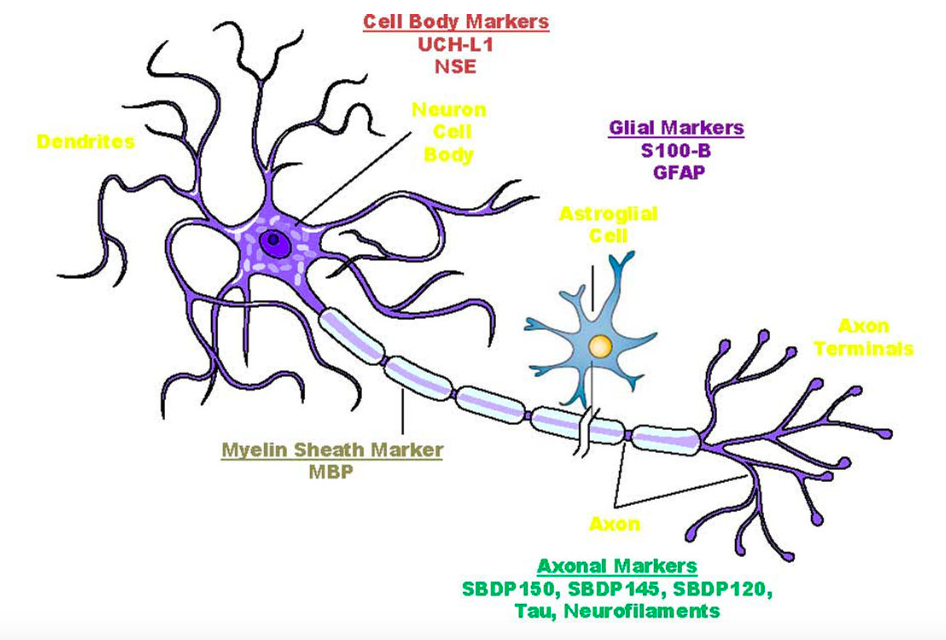 Following concussion, axons most susceptible to damage
Tau protein- microtubule associated
Highly enriched in axons
Accumulation of tau protein deposits linked to Chronic Traumatic Encephalopathy (CTE)
Tau Protein
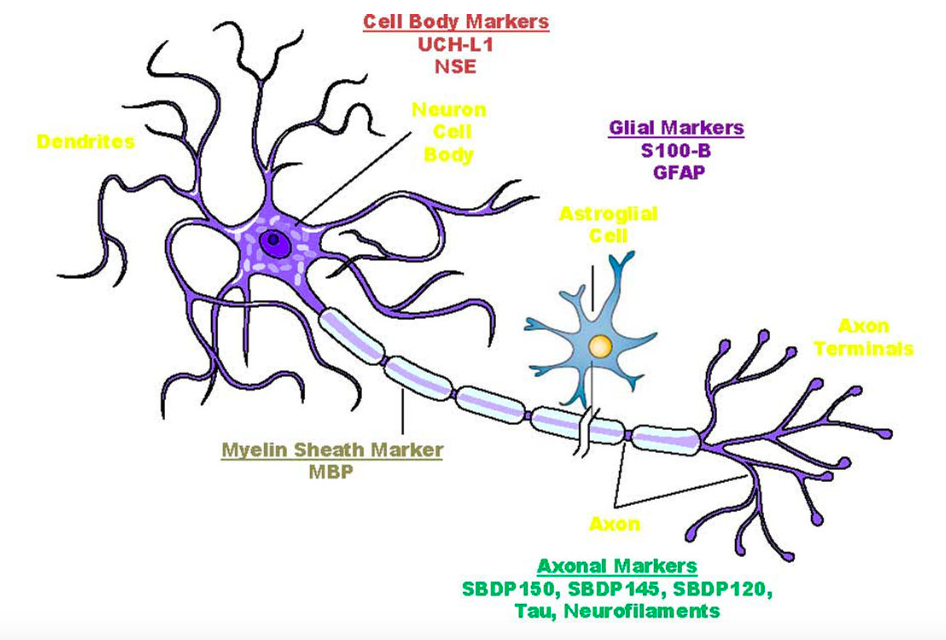 Literature: 
Multiple forms of tau 
Elevated in boxers without clinical symptoms of concussion or traumatic brain injury
Can remain elevated for prolonged period of time
Tau is a poor predictor of intracranial lesions detected on CT and post-concussive syndrome for mTBI (Bazarian, 2015)
Summary
Ideal biomarkers difficult to identify
Temporal profile of serum biomarkers critical
S100B most studied
Current clinical use in Scandanavia
GFAP and UCH-L1 FDA approved in US
Clinical use: triaging patients with mTBI that can forego CT scan
Not intended to diagnose concussion
Future Directions
Serum biomarkers of concussion should be measured against objective gold standard
 Concussion lacks objective diagnostic standard 
Studies need consistency
Assays of biomarkers
Severity of TBI
Thank you!
Resources
Kulbe J, Geddes J. Curent Status of Fluid Biomarkers for Mild Traumatic Brain Injury. Exp Neurol. 2016 January; 275 (0 3): 334-352
https://www.fda.gov/newsevents/newsroom/pressannouncements/ucm596531.htm
Papa L, Ramia MM, Edwards D, Johnson BD, Slobounov SM. Systematic review of clinical studies examining biomarkers of brain injury in athletes after sports-related concussion. J Neurotrauma. 2015; 32:661–73. 
Heidari K, Vafaee A, Rastekenari AM, et al. S100B protein as a screening tool for computed tomography findings after mild traumatic brain injury: Systematic review and meta-analysis. Brain Inj. 2015:1–12. 
Papa L, Silvestri S, Brophy GM, et al. GFAP Out-Performs S100beta in Detecting Traumatic Intracranial Lesions on Computed Tomography in Trauma Patients with Mild Traumatic Brain Injury and Those with Extracranial Lesions. J Neurotrauma. 2014; 31:1815–22. [PubMed: 24903744]
Papa, L. Potential Blood based Biomarkers for Concussion. Sports Med Arthrosc. 2016. Sept 24(3): 108-115. 
Papa L, Ramia MM, Edwards D, Johnson BD, Slobounov SM. Systematic review of clinical studies examining biomarkers of brain injury in athletes after sports-related concussion. J Neurotrauma. 2015; 32:661–73. 
Bazarian JJ, Zemlan FP, Mookerjee S, Stigbrand T. Serum S-100B and cleaved-tau are poor predictors of long-term outcome after mild traumatic brain injury. Brain Inj. 2006; 20:759–65. 
 Kreutzberg GW. Microglia: a sensor for pathological events in the CNS. Trends Neurosci. 1996; 19:312–318 
Unden J, Ingebrigtsen T, Romner B, Scandinavian Neurotrauma, C. Scandinavian guidelines for initial management of minimal, mild and moderate head injuries in adults: an evidence and consensus- based update. BMC Med. 2013; 11:50.
 Jagoda AS, Bazarian JJ, Bruns JJ Jr, Cantrill SV, Gean AD, Howard PK, Ghajar J, Riggio S, Wright DW, Wears RL, Bakshy A, Burgess P, Wald MM, Whitson RR. Clinical policy: neuroimaging and decisionmaking in adult mild traumatic brain injury in the acute setting. J Emerg Nurs. 2009; 35:e5–e40.